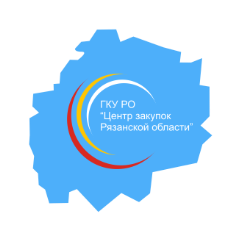 ГКУ РО «Центр закупок Рязанской области»
ОТЧЕТ
по реализации проекта «Совершенствование процедуры регистрации пользователей РИС и настройки автоматизированных рабочих мест»

Срок реализации с 15.03.2023 до 07.08.2023





Руководитель рабочей группы
заместитель директора 
Сазонова О.В.
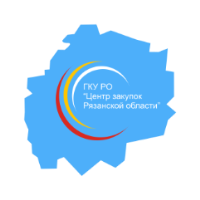 ГКУ РО «Центр закупок Рязанской области»
Рабочая группа
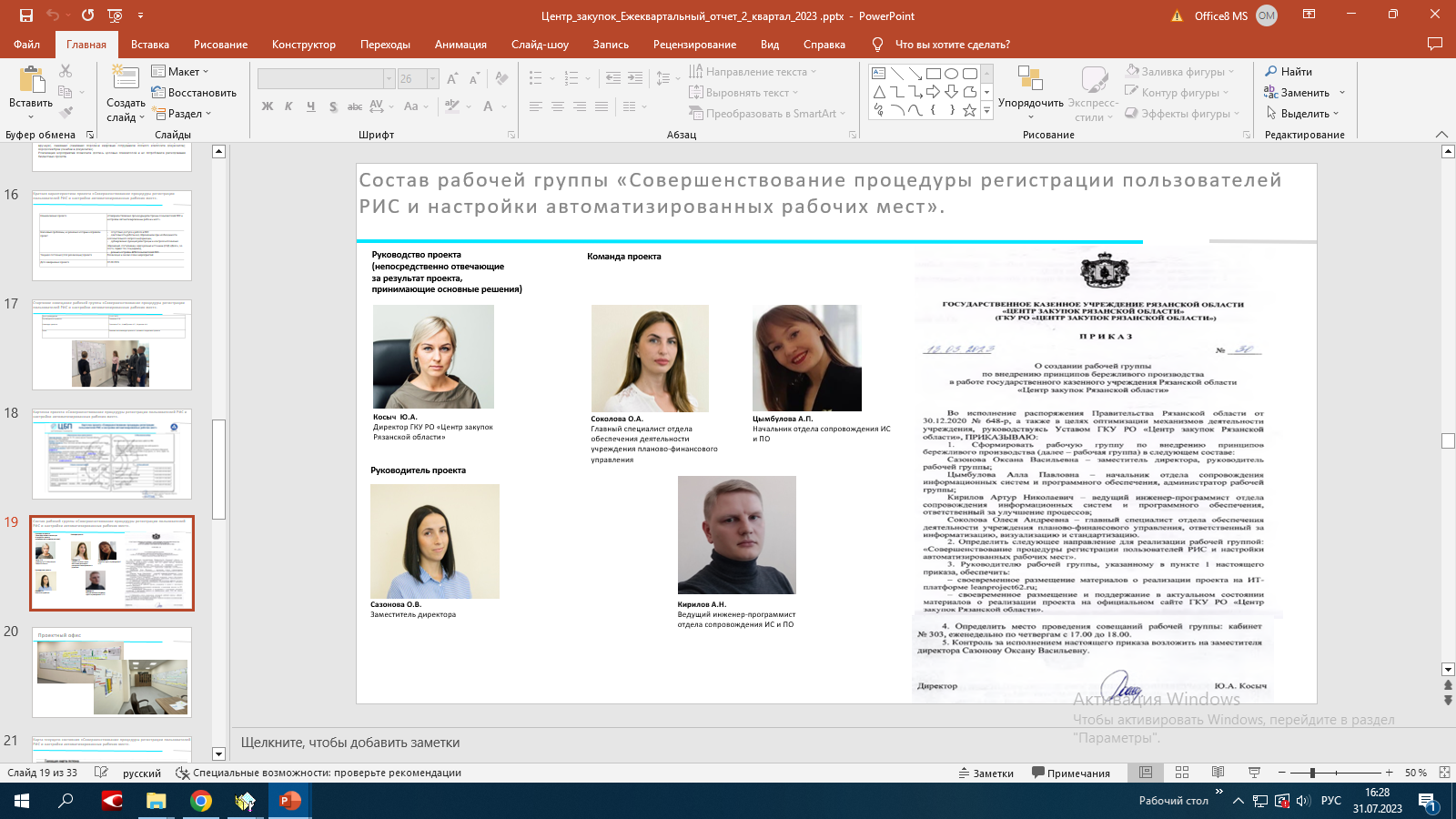 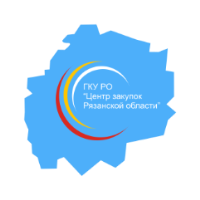 ГКУ РО «Центр закупок Рязанской области»
Карта потока создания ценности
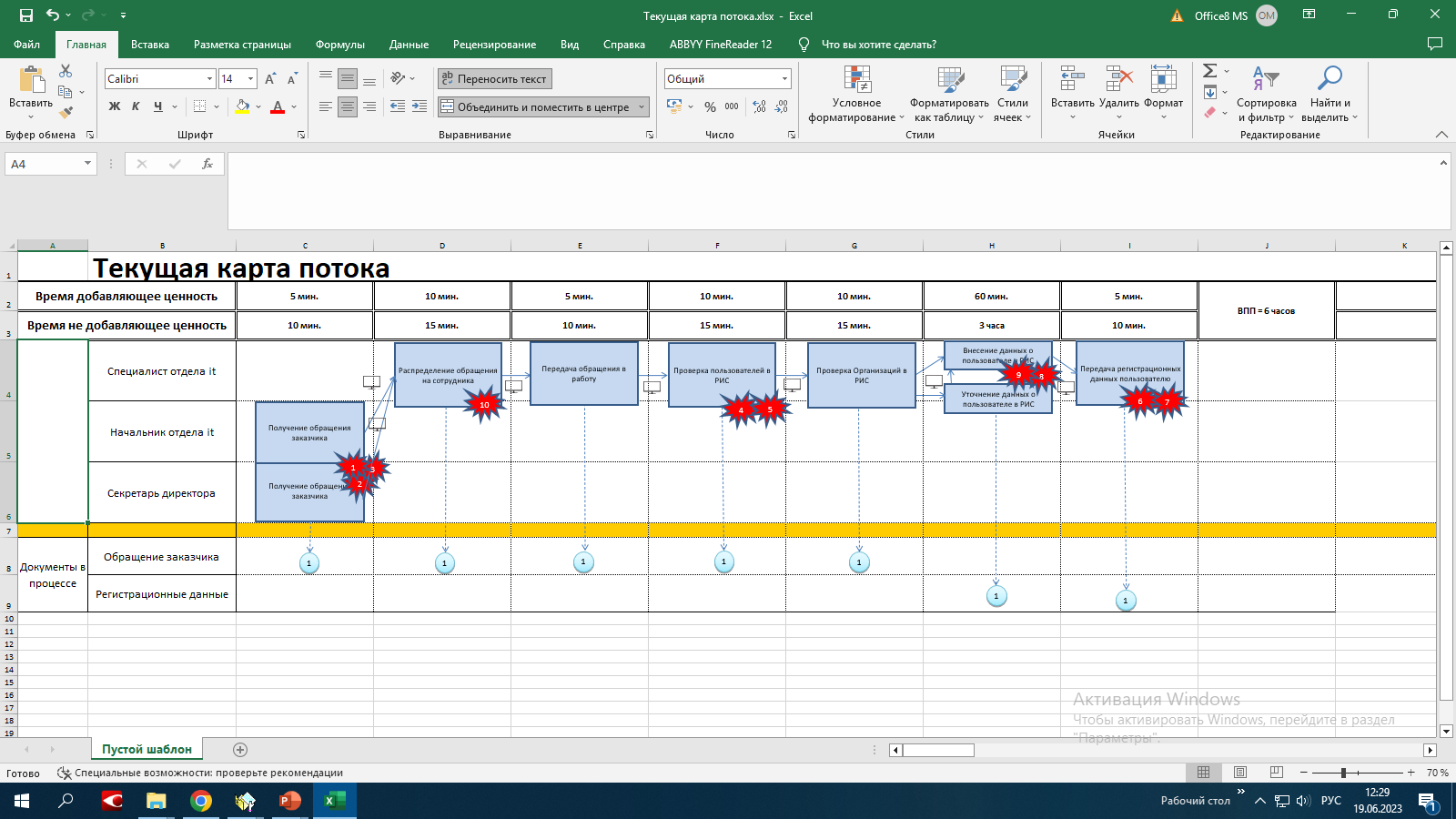 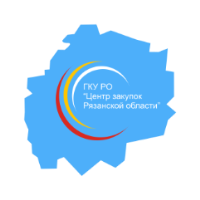 ГКУ РО «Центр закупок Рязанской области»
Карта потока создания ценности
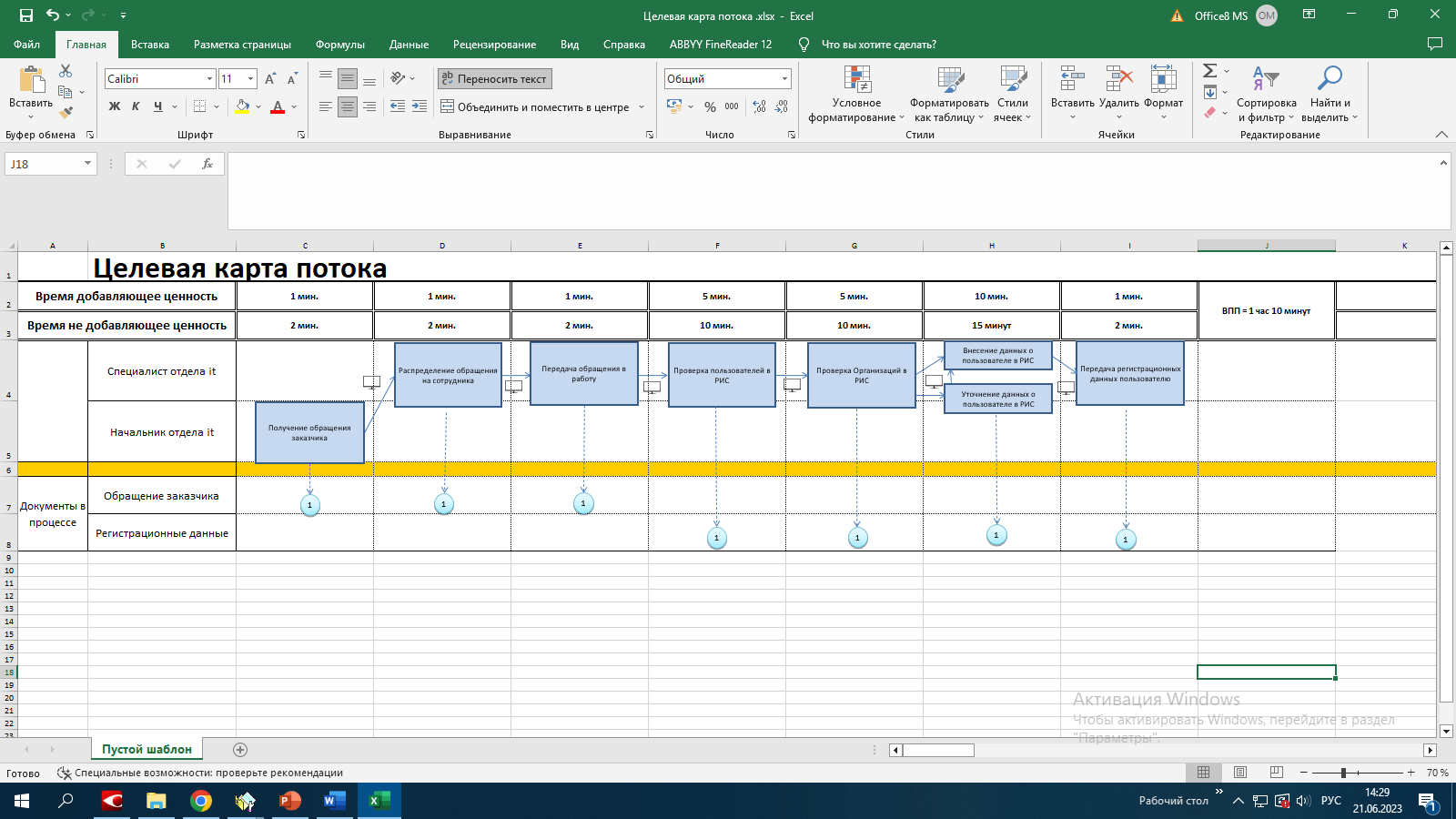 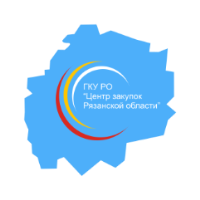 ГКУ РО «Центр закупок Рязанской области»
Диаграмма Спаггети
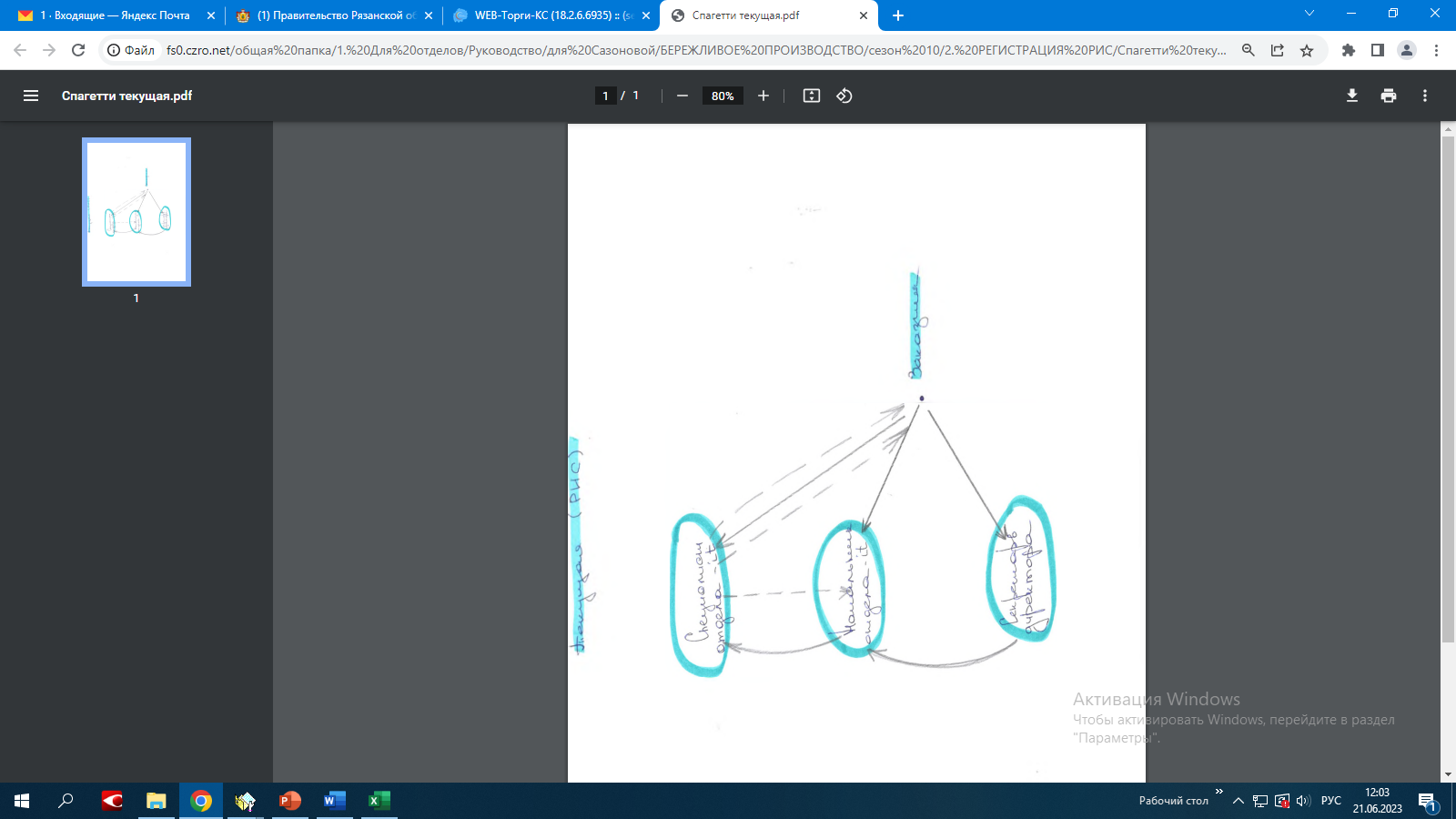 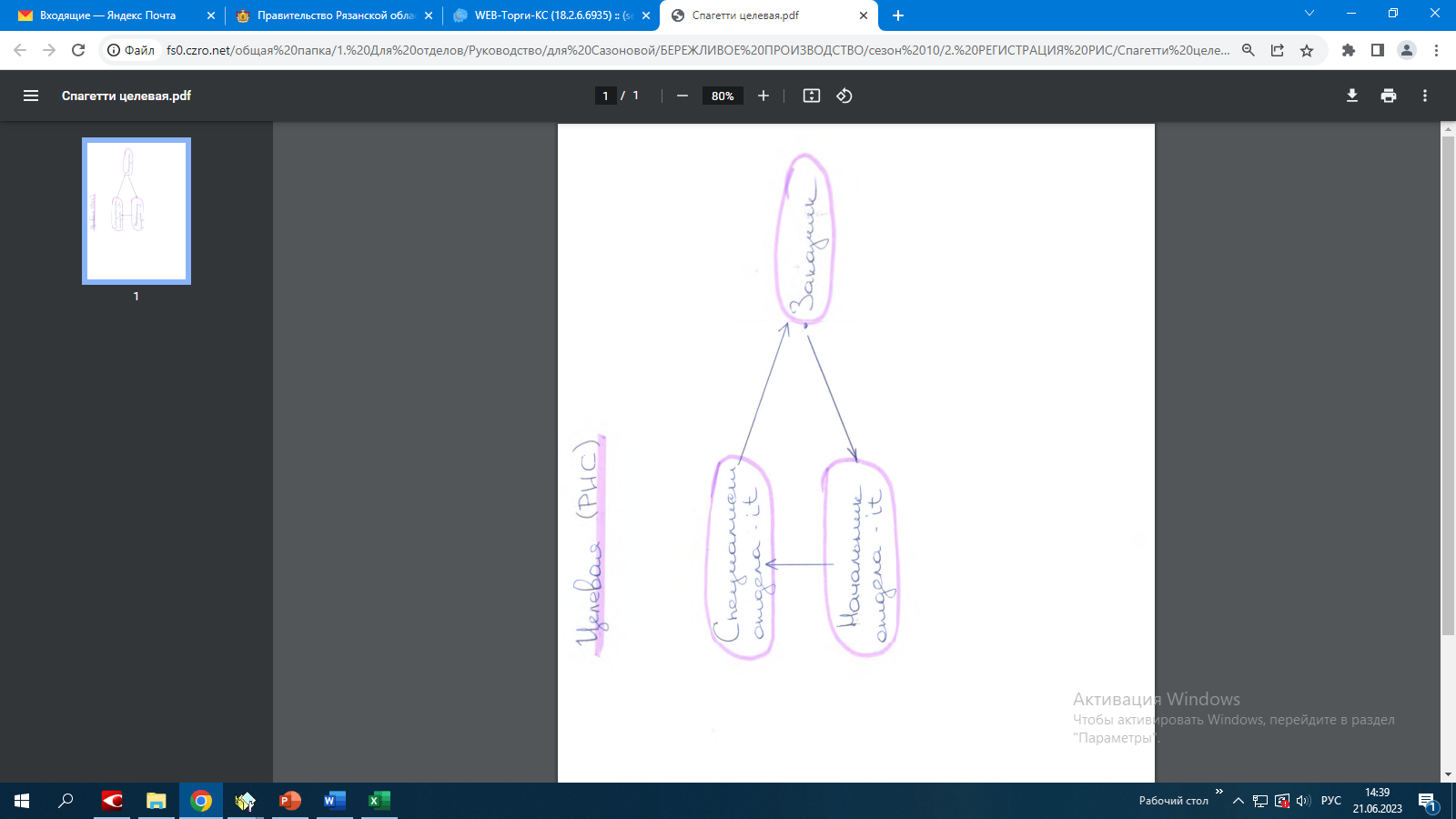 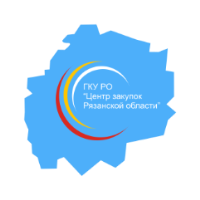 ГКУ РО «Центр закупок Рязанской области»
ТОП 5 проблем
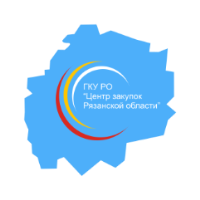 ГКУ РО «Центр закупок Рязанской области»
Карточка проекта
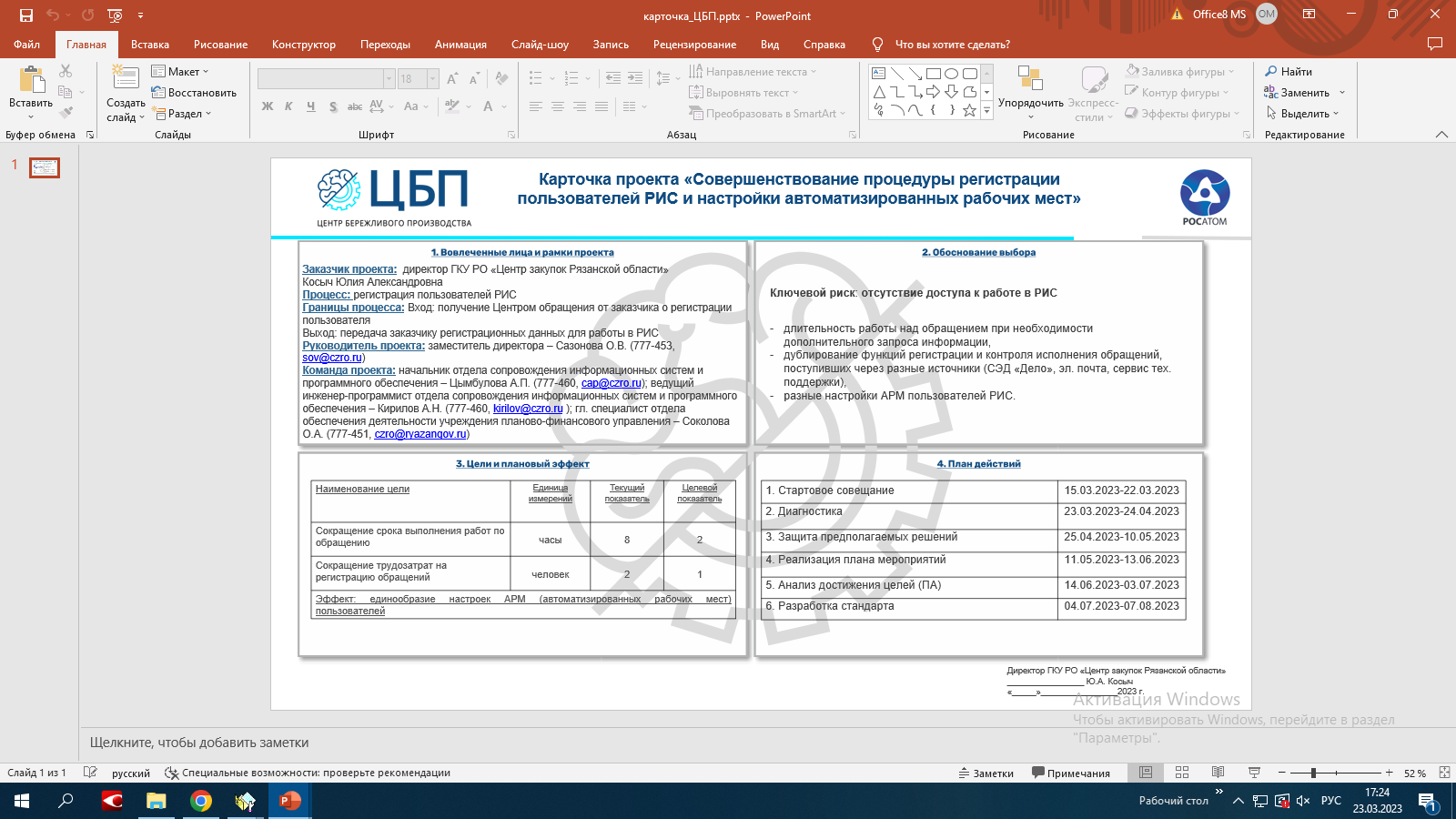 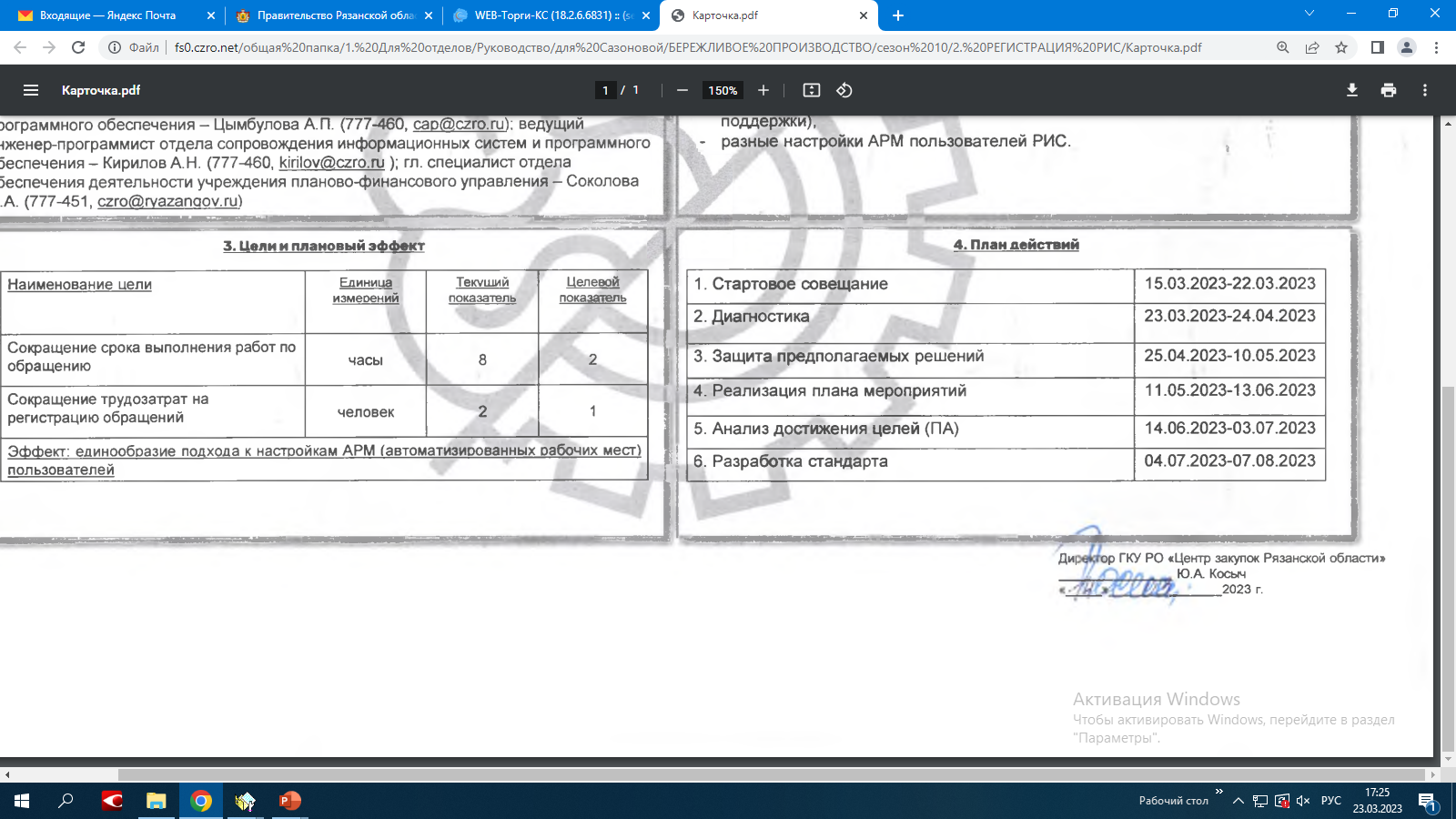 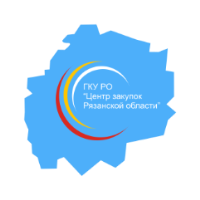 ГКУ РО «Центр закупок Рязанской области»
Итоги работы ДО/ ПОСЛЕ
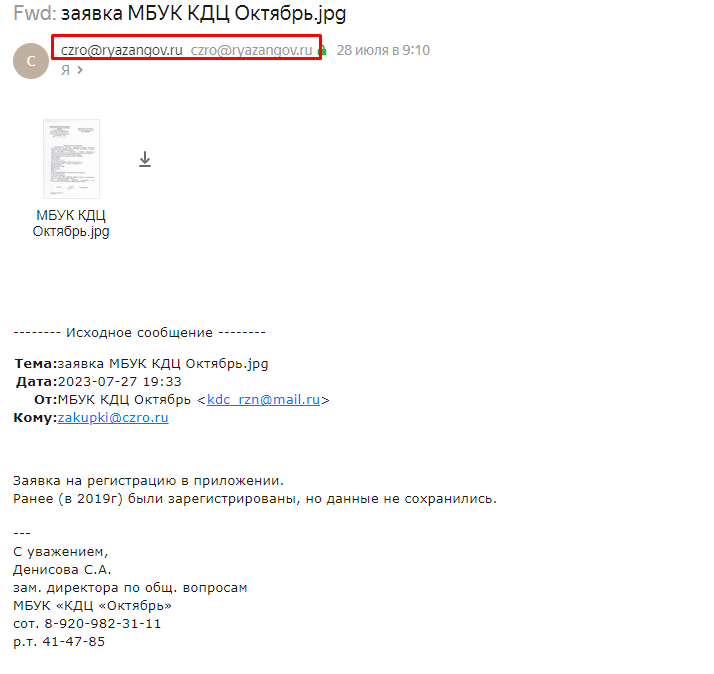 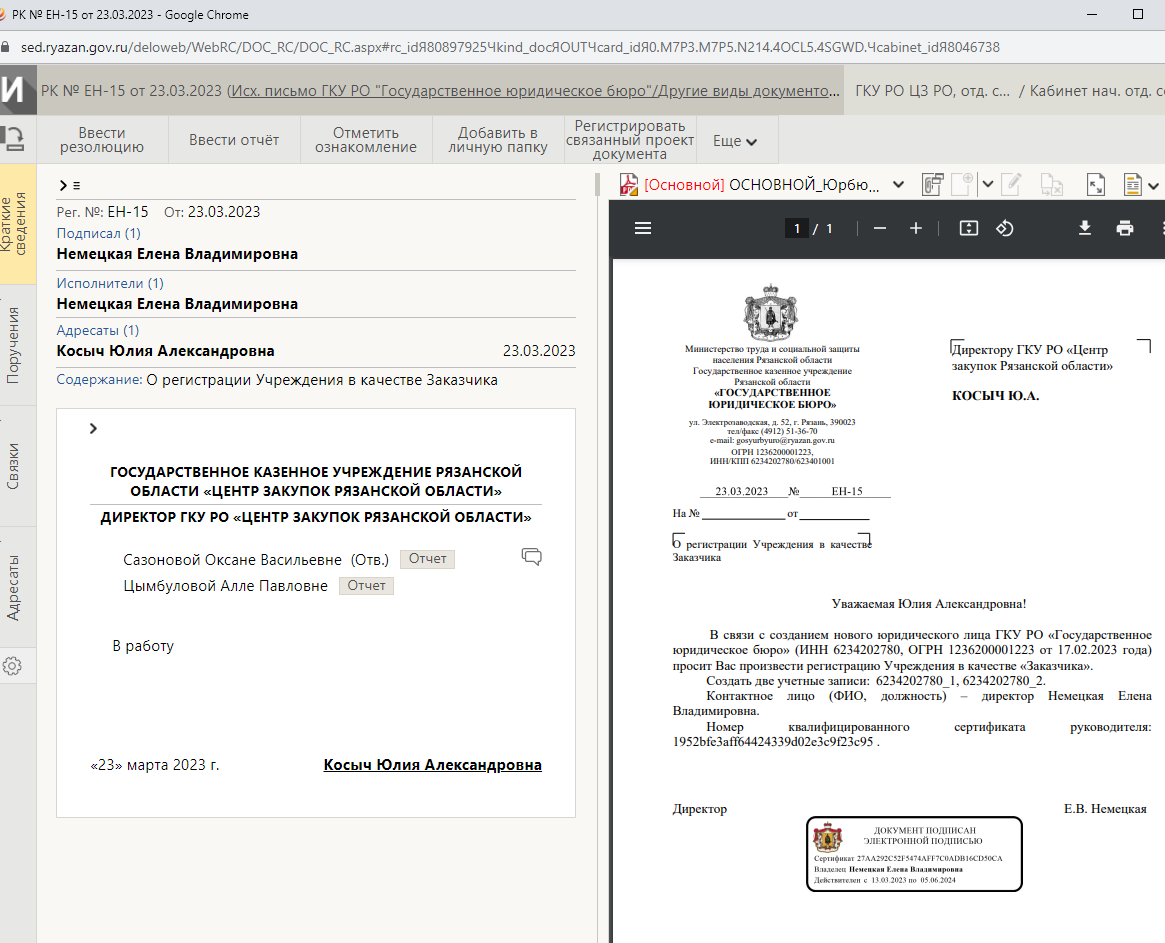 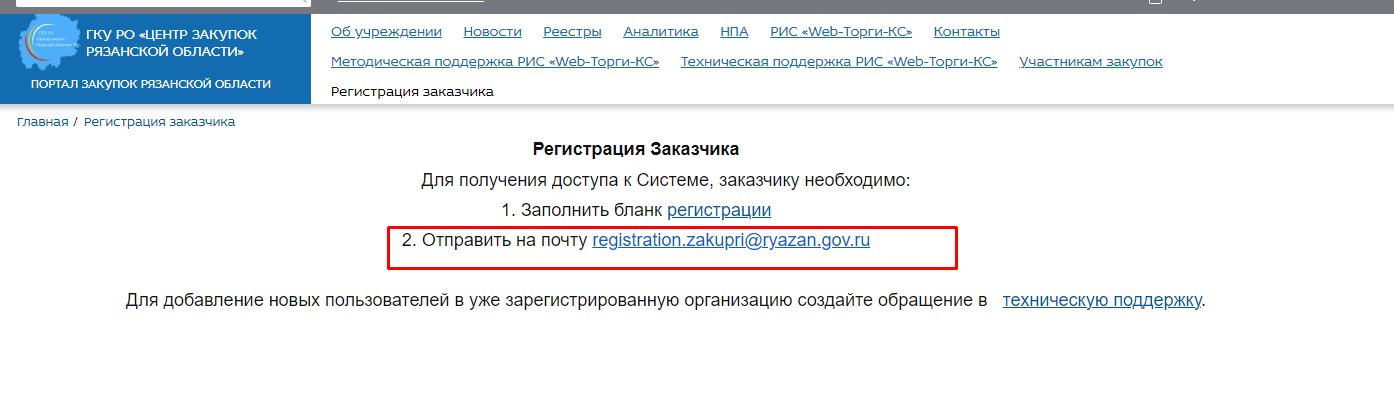 1,2,3,4,5
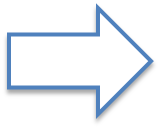 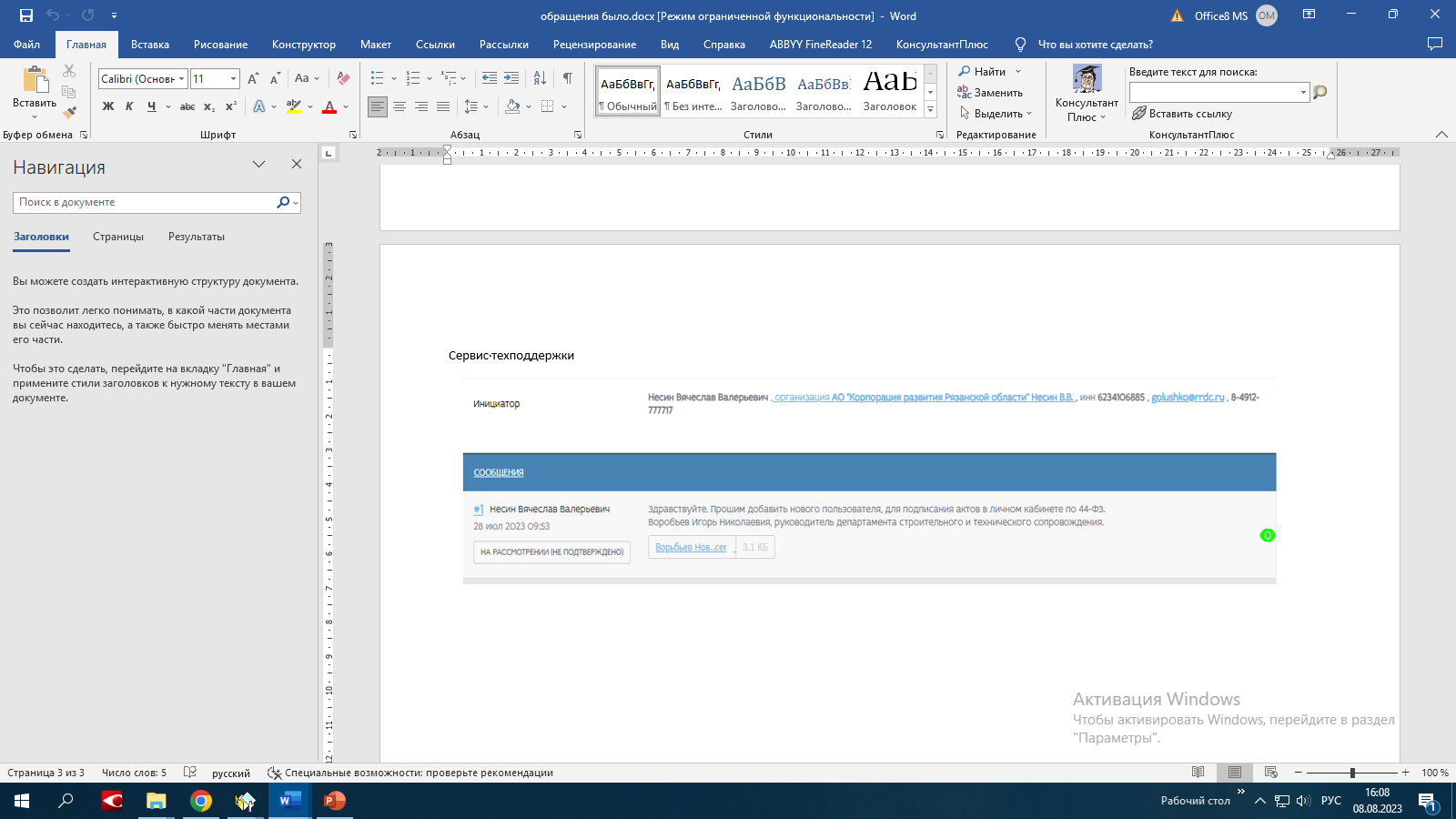 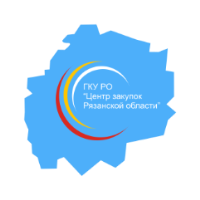 ГКУ РО «Центр закупок Рязанской области»
Итоги работы ДО/ ПОСЛЕ
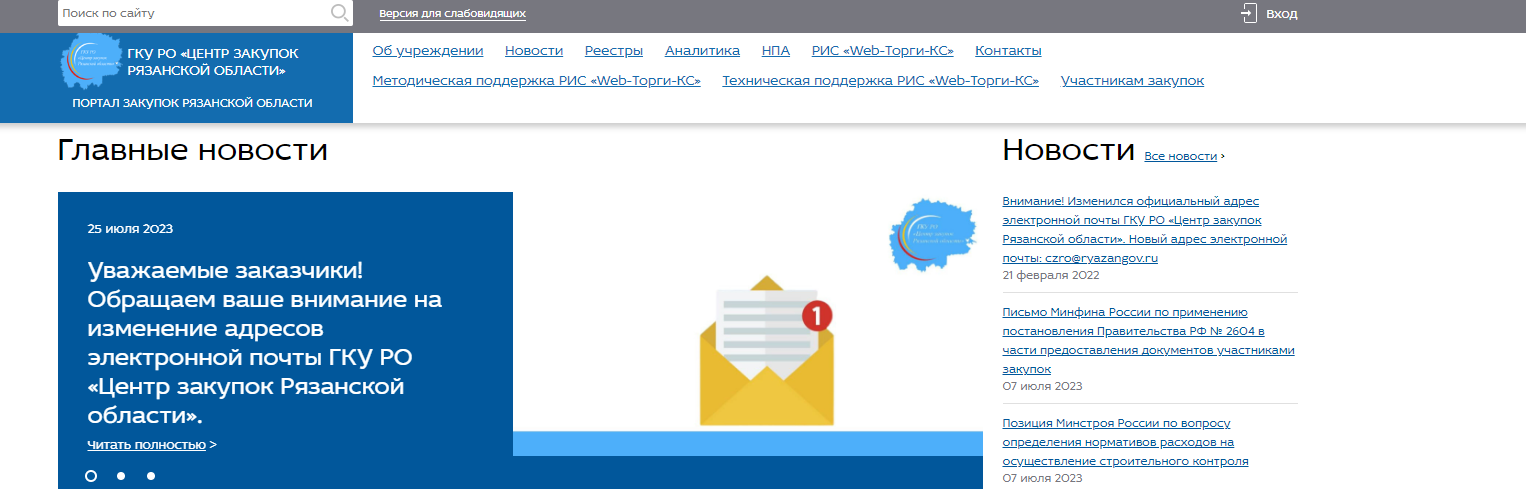 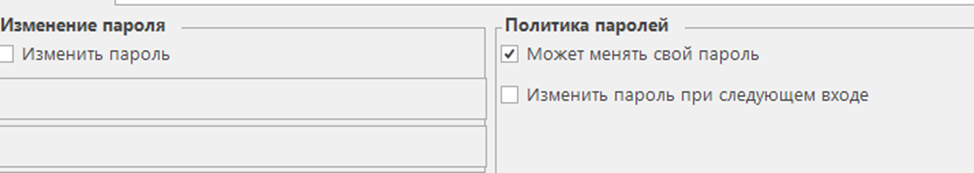 6,9,10
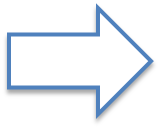 7,8
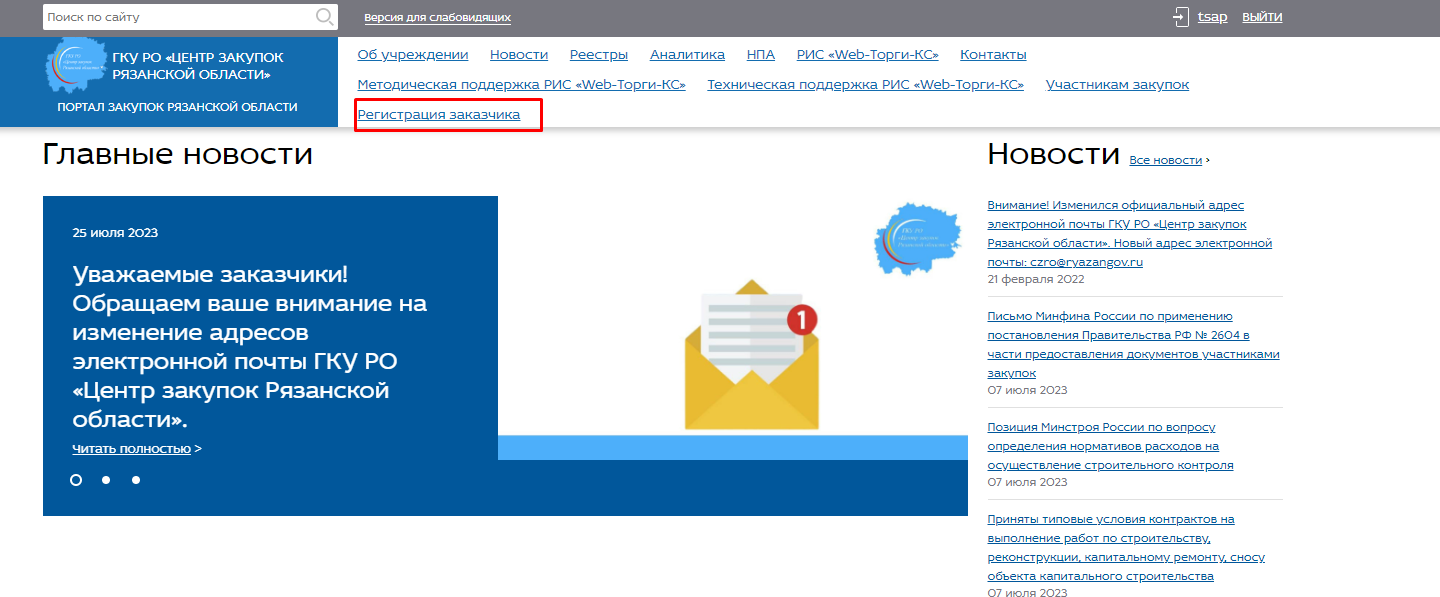 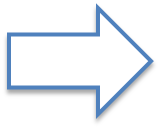 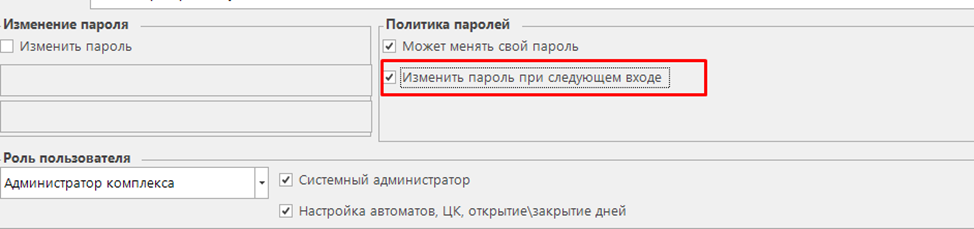 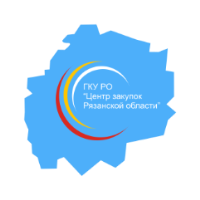 ГКУ РО «Центр закупок Рязанской области»
Итоги работы
Сокращение срока выполнения работ по обращению
Сокращение трудозатрат на регистрацию обращений
С 2 человек до 1 человека
с 8 часов до 2 часов
Устранены потери, не приносящие ценности процессу: лишние движения, избыточная обработка, дублирование поручений (регистрация и отслеживание хода работы над обращениями в разных каналах связи), ожидание (ожидание уточнения данных заказчиком), переделка (замена некорректно определенного АРМ)
СПАСИБО ЗА ВНИМАНИЕ!